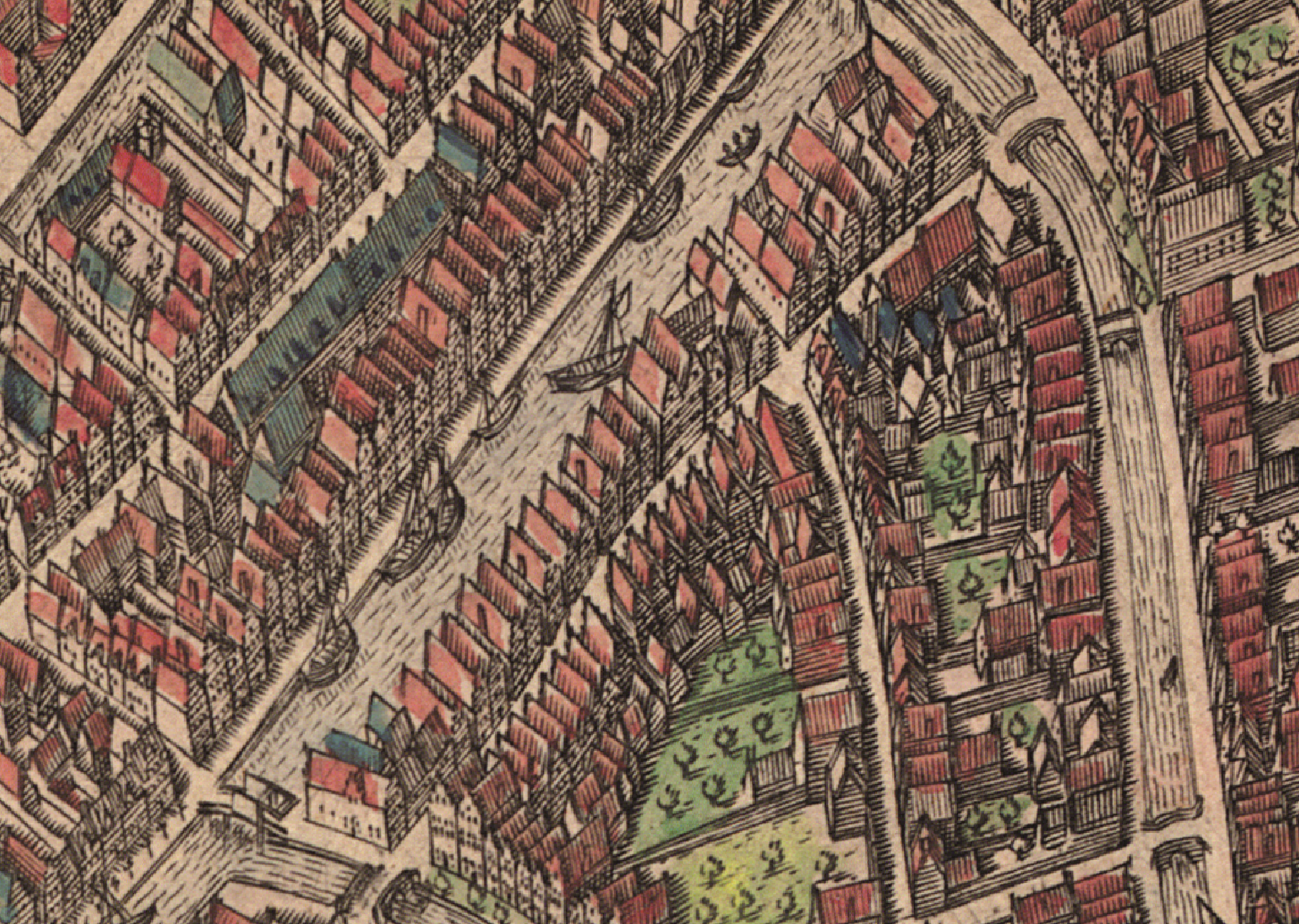 Pieter Bast 1600
2
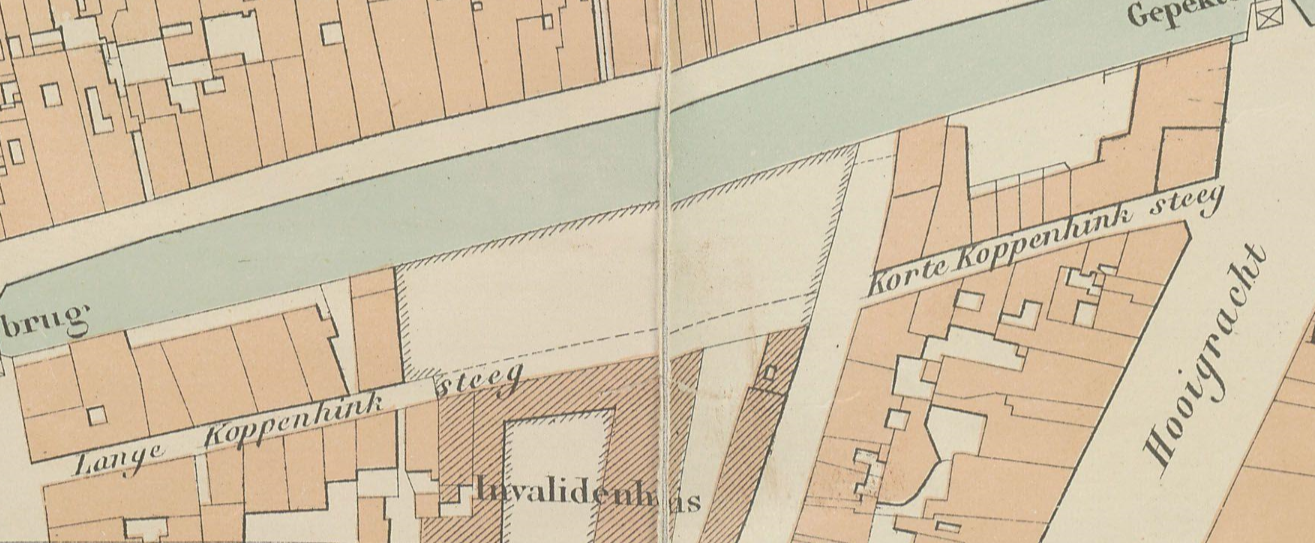 Van Campen 1899
datum
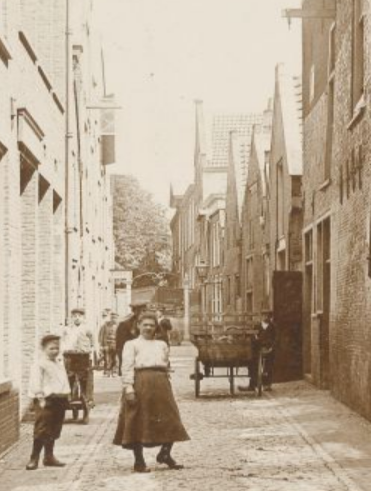 Koppenhinksteeg ca. 1900 vanaf de H.Kerkgracht
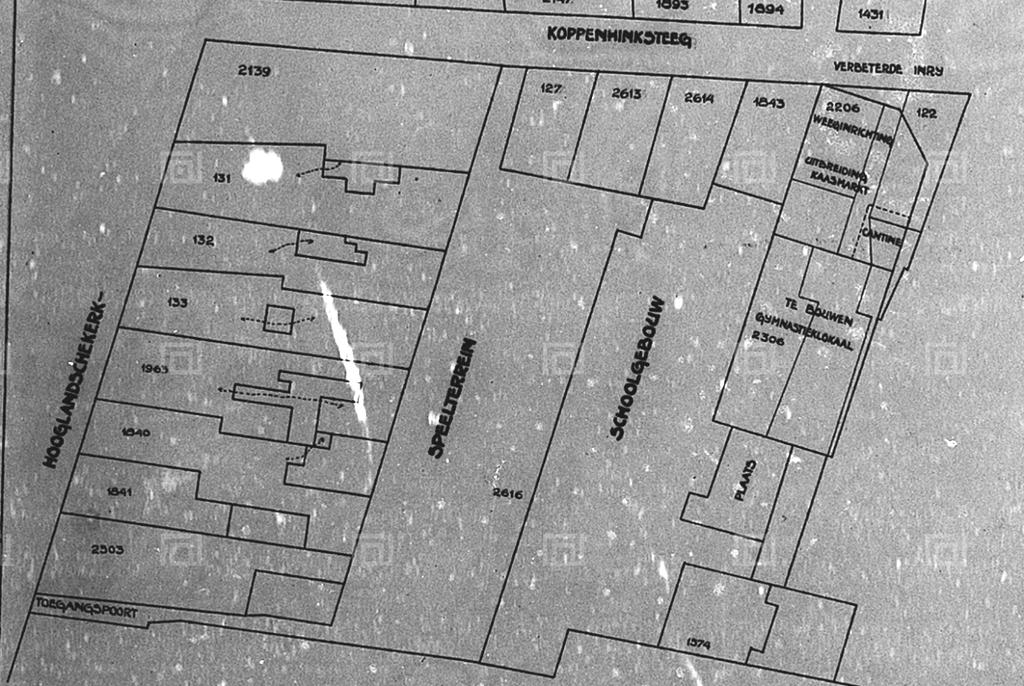 Bouwtekening Kaasmarktschool met huizen aan de Koppenhinksteeg
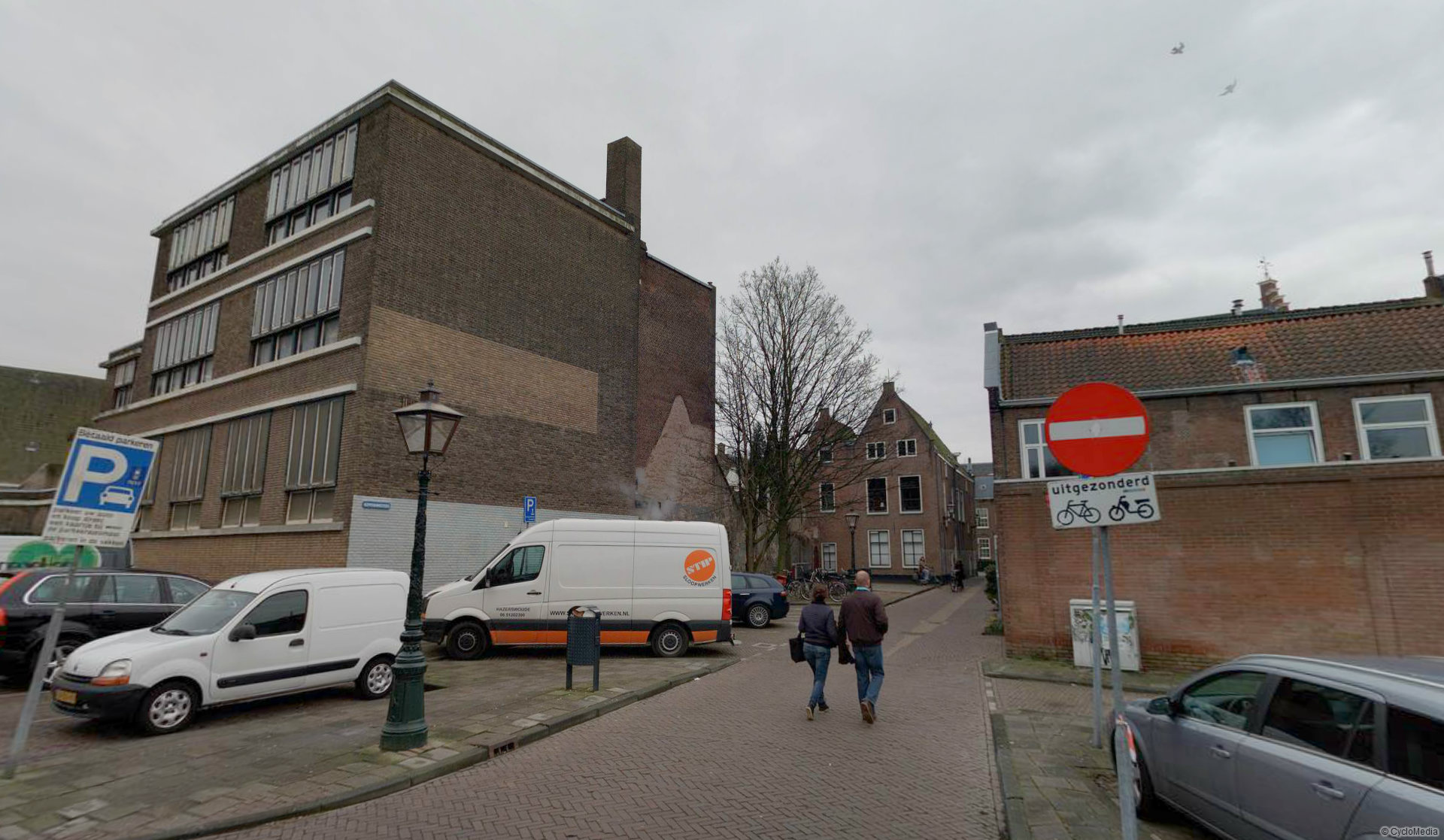 Zijgevel school met aftekening steegwoningen
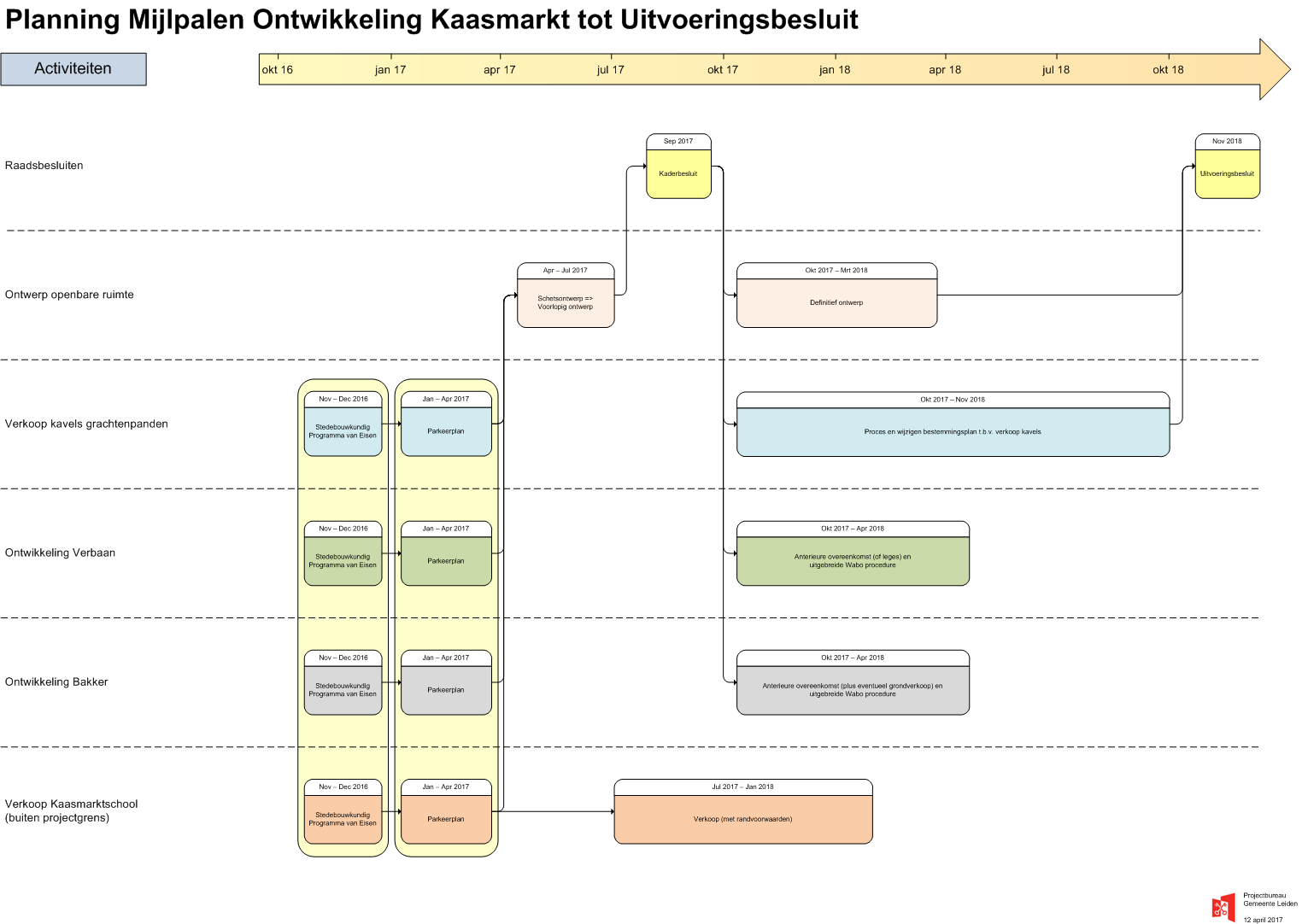 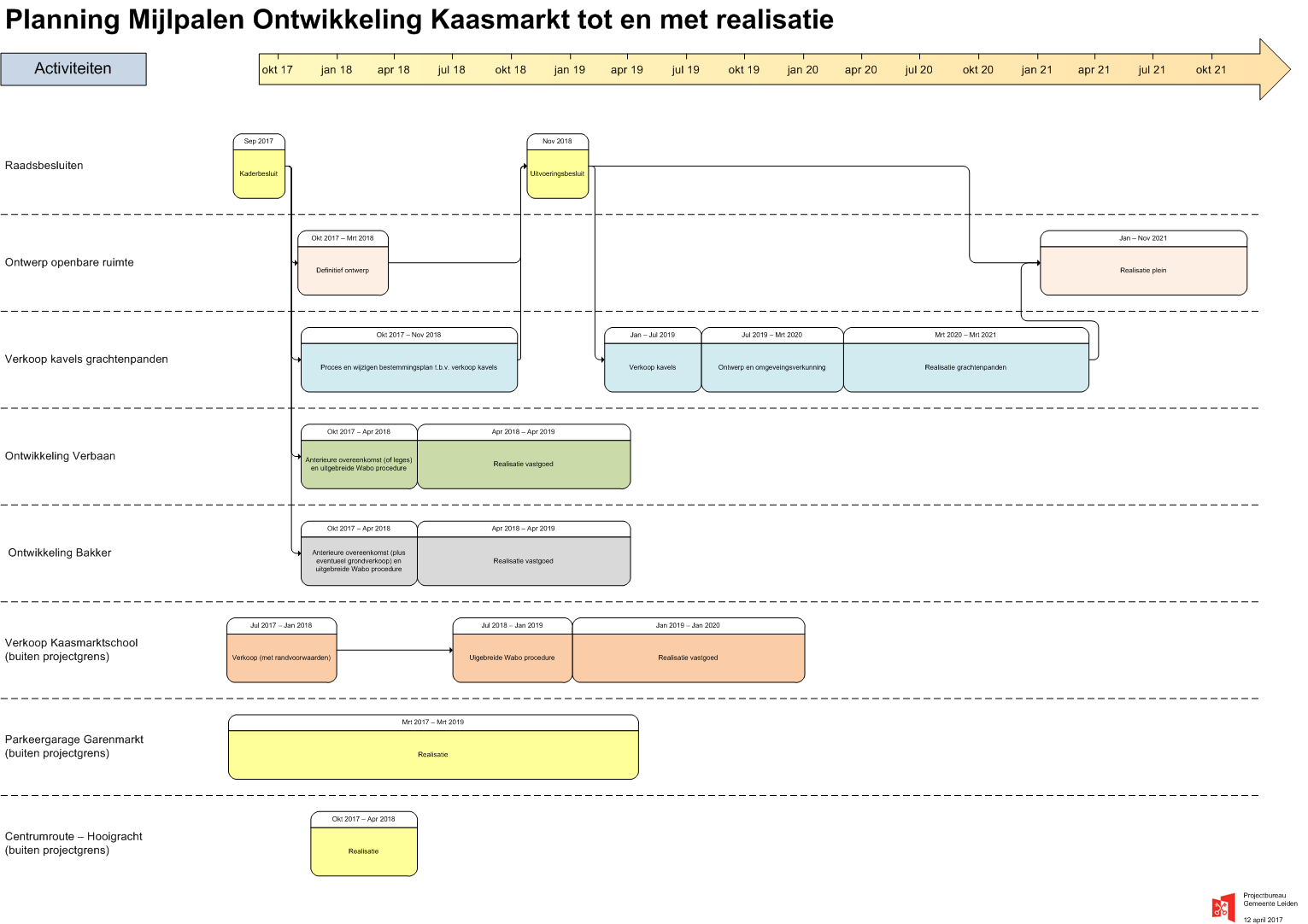